The Relationship of Weather and Movie Ticket Sales
An analysis to show if temperature and precipitation influence ticket sales of Atlantic Station Regal Cinema 

By: Elizabeth Johnson
The Fundamental Question
Does weather influence sales?

Null Hypothesis: High/low temperatures and precipitation influence gross ticket sales of Regal Atlantic Station.
[Speaker Notes: Reasoning: The reason I chose this was to better understand what can drive sales in general. And find different ways to bring in sales if there is a correlation between nature and attendence.]
Data
Regal Corporate – Matt Carr- Business Analyst
Daily Gross Sales through May 1 – August 31 of 2012-2014 
Precipitation (in), High Temp (F), Low Temp (F) through May 1 – August 31 of 2012-2014
Gross Sales Statistics
Histogram
Mean - $36,767
Max - $170,660
Min - $4306
Standard Deviation - 27,106
Median - $24,517
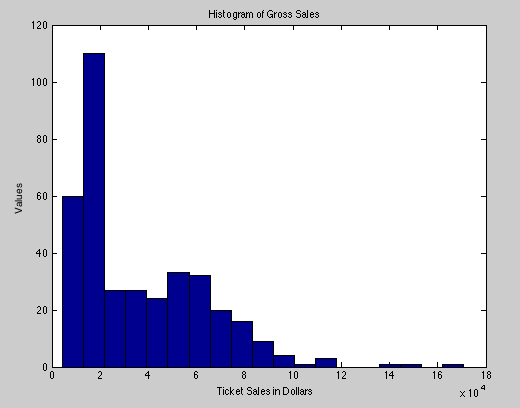 Gross Sales Stats Continued
Quartiles
25% = $15,426
50% = $24,517
75% = $55,506
Variance- 7.3473e08 
Skewness - 1.2238
Kurtosis - 4.7882
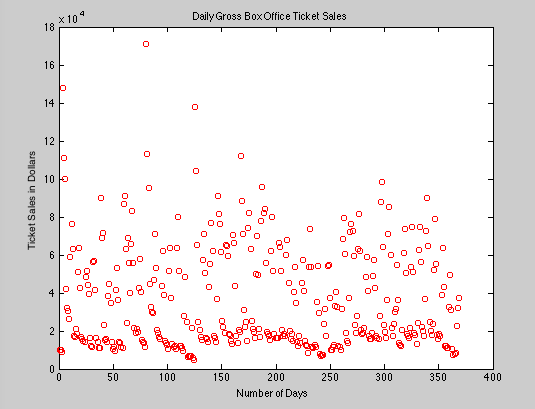 [Speaker Notes: Anyday > $100,000 is a large franchise movie release date and the day following]
Gross Sales vs. High Temp, Low Temp, and Precipitation
[Speaker Notes: Plot relationship of data sets]
Correlation Coefficient
Gross Vs. High Temperature:
Corrcoef Number (r) = -0.1037
Corrcoef Significance (p) = 0.0466
Corrcoef 95% confidence interval = -0.0015807 to -0.20359

Gross Sales vs. Low Temperature:
Corrcoef Number (r) =  -0.0372
Corrcoef Significance (p) = 0.4768
Corrcoef 95% confidence interval = 0.065186 to -0.13872

Gross Sales vs. Precipitation:
Corrcoef Number (r) =   0.0622
Corrcoef Significance (p) =  0.2331
Corrcoef 95% confidence interval = 0.16328 to -0.040117
[Speaker Notes: All r is small, 

Slight Positive correlation with precipitation

Overall = no correlation]
Least Squares RegressionGross vs. High Temperature
Least Squares Regression Slope of Gross vs. High Temperature 
  -2.6432e-05

LS Slope 95% Confidence Interval of Gross vs. High Temperature  
low = -5.2585e-04
high =  4.7299e-04
[Speaker Notes: Small Negative Slope]
Least Squares RegressionGross vs. Low Temperature
Least Squares Regression Slope of Gross vs. Low Temperature
  -8.4233e-06

LS Slope 95% Confidence Interval of Gross vs. Low Temperature
low = -0.0016
high = 0.0016
[Speaker Notes: Even smaller negative slope]
Least Squares RegressionGross vs. Precipitation
Least Squares Regression Slope of Gross vs. Precipitation 
   8.8183e-07

LS Slope 95% Confidence Interval of Gross vs. Precipitation
low = -0.0063
high = 0.0063
[Speaker Notes: Small positive slope]
Bootstrap- Corrcoeff
Gross vs. High Temperature
Corrcoeff =
   1.0000   -0.1037
  -0.1037    1.0000
Bootstrap mean = -0.0994
Bootstrap std =0.0647

Gross vs. Low Temperature
Corrcoeff =
1.0000   -0.0372
 -0.0372    1.0000
Bootstrap mean = -0.0386
Bootstrap std = 0.0547

Gross vs. Precipitation
Corrcoeff =
   1.0000    0.0622
    0.0622    1.0000
Bootstrap mean =  0.0632
Bootstrap std = 0.0563
[Speaker Notes: There is Validity in the result since the mean is close to the calculated ‘r’
Gaussian distribution, we can use their mean as a good estimate for true correlation coeff. 
Small standard deviation]
Bootstrap-LS Regression
Mean Intercept:
High Temperature = 87.1614

Std Intercept:
High Temperature = 0.5991
Mean slope : 
High Temperature = -2.5911e-05

Std slope:
High Temperature = 1.6599e-05
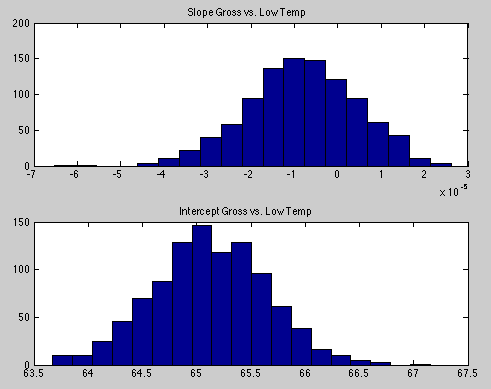 Mean slope : Low Temperature = -8.4087e-06

Std slope:
Low Temperature = 1.2636e-05
Mean Intercept:
Low Temperature = 65.1196

Std Intercept:
Low Temperature
= 0.5276
[Speaker Notes: Using bootstrap method to obtain a better estimate of the regression coefficient
Mean of slope = ls slope
Small std = accurate estimate]
Bootstrap-LS Regression
Mean slope : 
Precipitation = 
   8.7440e-07

Std slope:
Precipitation=
 8.2375e-07

Mean Intercept:
Precipitation =
0.1246

Std Intercept:
Precipitation =
 0.0335
Time Series Analysis
Periodogram shows a small ½ weekly and a large weekly cycle.
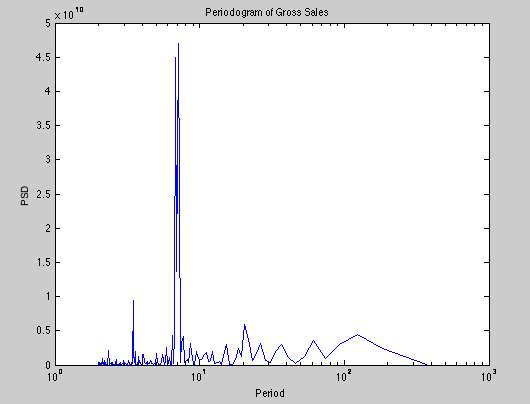 Why?
[Speaker Notes: Major Period = 7

When I found the magnitude of periodogram, I saw that the slight and major peaks fall at: days  2-3 (Monday) , days 6-7, (Friday and Sat) and day 20. (5/5/12-7/20/12; 5/3/13-6/14/13)

EDU>> 1./f(Pxx >5e9) Magnitude of periodogram

ans =

   20.5000
    7.2353
    7.0962
    6.9623
    6.8333
    3.4811

½ Weekly = Monday
Weekly= Weekends 
3Weeks = Big movie Rotation?]
Histogram for Each Day
[Speaker Notes: If you notice the histograms.  Friday and Saturday shows more days with higher gross sales because everyone goes to the movies for date night on the weekend. What is interesting is that Monday also shows more days of higher sales as well. This is happening because in 2013 large franchise movies were released on Mondays in the summer.]
Histogram for Each Day
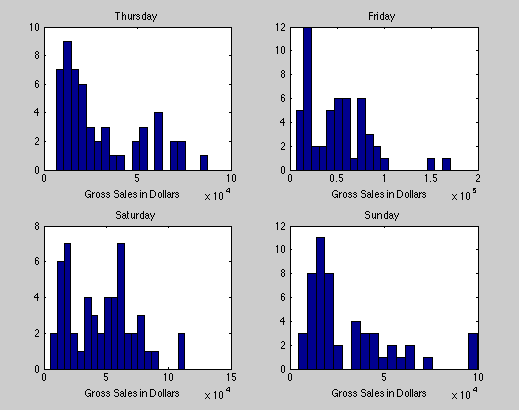 [Speaker Notes: Friday_Max =

   1.7066e+05


Monday_Max =

   1.3764e+05


Saturday_Max =

   1.1295e+05


Sunday_Max =

   9.9688e+04


Thursday_Max =

   8.7686e+04


Tuesday_Max =

      104044


Wednesday_Max =

   7.5972e+04]
Conclusions
Small correlations relating temperature and precipitation to gross sales.

Weak negative slope of temperatures

Weak positive slope of precipitation 

½ week and weekly cycle of gross sales due to normal popular weekends and release dates of franchise movies.

Gross Sales are not influenced by temperature or precipitation
Data Sources
“Horticulture Research Farm The University of 	Georgia.” Georgia Weather. 1 Jan. 2011. 	Web. 10 Apr. 2015. <  http://	www.griffin.uga.edu/aemn/cgi-bin/AEMN.pl?	site=GAWH&report=hi.

Matt Carr, 
	Vice President Business Analytics
	Regal Entertainment Group
[Speaker Notes: http://www.griffin.uga.edu/aemn/cgi-bin/AEMN.pl?site=GAWH&report=hi]